You will need…
Pencil
Paper
Scissors
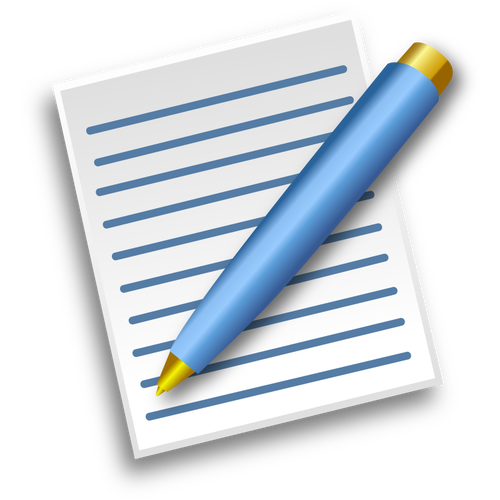 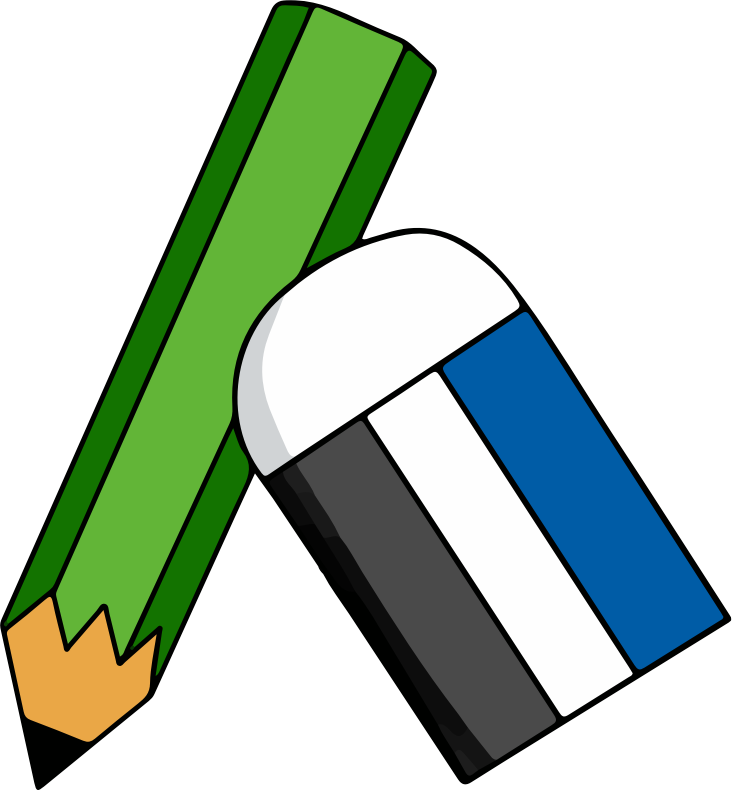 1
What is symmetry?
Something is symmetrical when it is identical on both sides 

A shape or pattern has symmetry if a mirror line can be drawn on it to show that both sides are exactly the same!
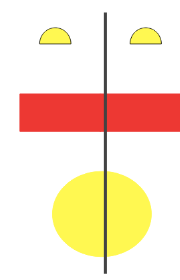 2
Is there a line of symmetry? How could we check?
3
Talk task
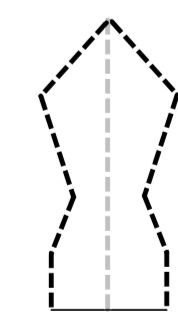 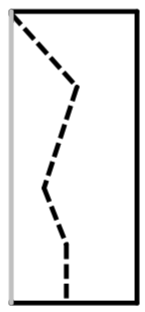 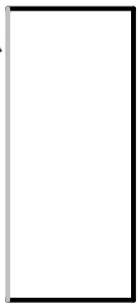 1. Fold a piece of paper
2. Cut out a shape (without cutting across the fold).
3. Open the shape so that you can see the line of symmetry.
4
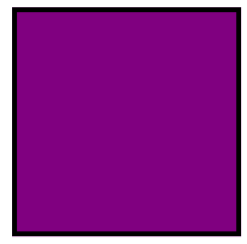 5
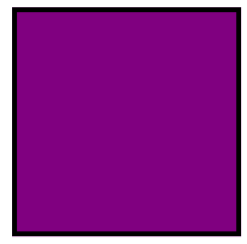 6
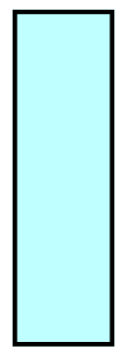 7
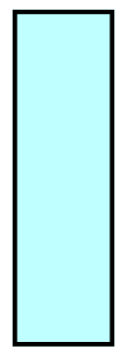 8
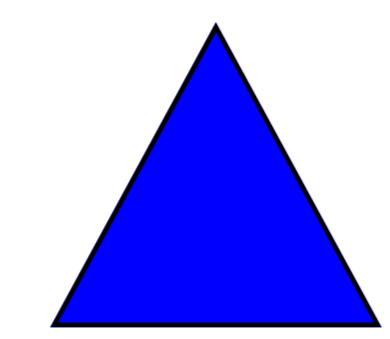 9
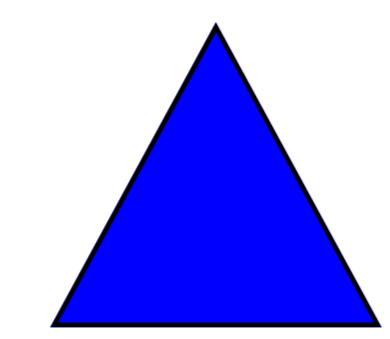 10
Independent task
For each shape can you tell me:
What it is called
How many sides it has
How many vertices it has
How many lines of symmetry
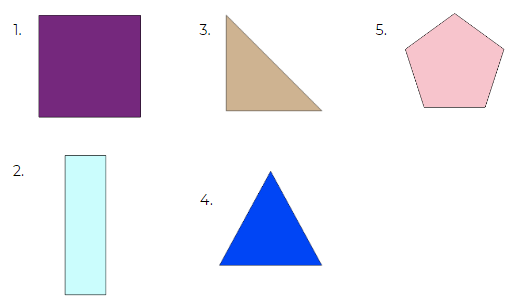 11
Answers
12